Présentation des programmes d’histoire de la classe de terminale générale . Enseignement de tronc commun (BO spécial n°8 du 25 juillet 2019)
Juin 2020
Académie de Reims

Françoise JANIER-DUBRY, IGÉSR.
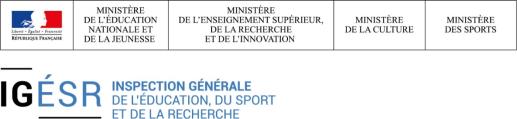 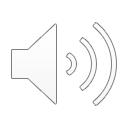 Plan de l’intervention
Introduction  
1. « Les relations entre les puissances et l’opposition des modèles politiques des années 1930 à nos jours » : grille de lecture, ruptures chronologiques.
1.1 Notions : puissance, superpuissance, hiérarchie de puissances, modèles.
1.2 Bornages et ruptures chronologiques.
2. « Mettre en perspective » : les incertitudes de l’histoire du temps présent. 
3. Quelle place pour la France dans le programme d’histoire ?
4. Les points de passage et d’ouverture (PPO) : quelles approches ? 
5. Tronc commun et HGGSP : articulations et synergies.
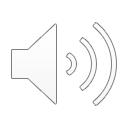 Introduction : les programmes d’histoire du lycée
La scission de l’"Entre-deux-guerres"
Première : « Sortie de guerre » jusqu’à la fin des années 20.
Terminale : Entrée avec la crise de 1929.
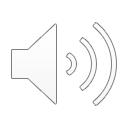 « Les relations entre les puissances et l’opposition des modèles politiques des années 1930 à nos jours ».
Thème 1 : Fragilité des démocraties, totalitarismes et Seconde  Guerre mondiale (1929-1945)
Thème 2 : La multiplication des acteurs internationaux dans un monde bipolaire  (de 1945 au début des années 1970)
Thème 3 : Les remises en cause économiques, politiques et sociales des années 1970 à 1991. 
Thème 4 : Le monde, l’Europe et la France depuis les années 1990 entre coopérations et conflits.
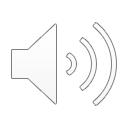 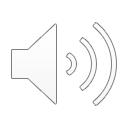 La structure des thèmes :

Chaque thème débute par un premier chapitre  qui permet de poser les cadres de la période concernée. 
  Notions : Equilibres, déséquilibres, ordre international, rapports de puissance.
1. « Les relations entre les puissances et l’opposition des modèles politiques des années 1930 à nos jours » : grille de lecture et ruptures chronologiques.
1.1 Les notions : puissance, superpuissance, hiérarchie de puissances, modèles politiques. 
Qu’est-ce que la puissance ? Il y a une polysémie du terme, un enrichissement progressif.

- La puissance comme rapport de domination. (thèmes 1 et 2)

- La puissance comme capacité d’action et marge de manœuvre : elle est ici associée aux concepts de souveraineté et d’indépendance nationale et en constitue le facteur de réalisation. (thème 2 et thème 4)

- La puissance comme capacité à structurer son environnement international pour qu’il soit à son avantage.  (thèmes 3 et 4) (thème 2) 


Source : Barthélémy COURMONT, Valérie NIQUET et Bastien NIVET, Quelle évolution de la notion de puissance et de ses modes d’action à l’horizon 2030, appliquée aux États-Unis, à l’Europe et à la Chine ?, IRIS, 2004. https://www.iris-france.org/wp-content/uploads/2014/11/2004_puissance.pdf
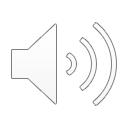 Avec la Seconde Guerre mondiale, le monde entre dans un nouveau système de puissance : domination de deux superpuissances (des « Géants »).
Le terme de superpuissance signifie un changement de nature et de degré de la puissance : 
«  La loi des géants [les Etats-Unis depuis 1945 et l’URSS de 1945 à 1991] [...] s’exerce bien sur deux tableaux, celui de l’hégémonie et celui du modèle ». (Robert Frank, Pour l’histoire des relations internationales, chapitre 6, page 174, d’après René Girault, Robert Frank, Jacques Thobie, La loi des géants (1941-1964), 1993). 
« Une superpuissance assure un leadership en vue de faire triompher à l’échelle mondiale les intérêts et conceptions de son camp. La taille du territoire, l’importance des ressources mais aussi la force d’une idéologie dominante sont bien les attributs essentiels de ces géants ». (Jean-Claude Allain et Robert Frank, Pour l’histoire des relations internationales, PUF, 2012, chapitre 6 de Jean-Claude Allain et Robert Frank, page 172 ).
Dès lors, une hiérarchie des puissances découle de l’existence des superpuissances de même que celle de leadership.
Depuis 1991, la multiplication des puissances contribue à complexifier la hiérarchie des puissances alors que l’ordre international demeure celui de 1945.
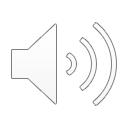 Avec l’idée de leadership, se posent les questions : 
- des attributs  de la puissance,  
- du caractère transnational des idéologies, 
- des « communautés d’intérêts » (alliances), de l’influence des normes (juridiques, politiques…) sur les Etats,
- de la perception de la puissance (cf. le « rêve américain » a joué beaucoup dans la puissance des Etats-Unis; la nécessité d’imposer un modèle par la force a participé de la chute de l’URSS). 
= > Enjeu : mettre en évidence le caractère dynamique de la scène internationale avec les fluctuations et interactions dans les rapports de puissance entre États souverains : 
Dans les années 1970, les superpuissances doivent prendre en compte de nouveaux acteurs (nouvelles puissances, acteurs transnationaux par exemple).
L’évolution de la place de la France : de grande puissance européenne et coloniale avant 1939, la France devient une puissance moyenne qui, par délégation, se tourne vers l’Europe pour essayer de pallier son affaiblissement sur la scène internationale. (thème 2,chapitre 3 et thème 4 chapitre 2)
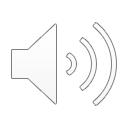 Qu’est-ce que le modèle politique ? 
Notion liée à la puissance, à travers la question de la prétention à « l’universalité » du modèle et de sa perception, de son influence. 
Notion définissant un « type d'organisation politique et sociale découlant d'une conception d'ensemble préalable » (à partir du Dictionnaire de l’Académie française).

Deux entrées :

Diversité des modèles politiques pendant la période considérée : modèle totalitaire, modèle démocratique libéral, modèle socialiste,  modèle autoritaire… Apparition de nouveaux modèles (ex: Iran par rejet du modèle occidental)
Sur la longue durée : les progrès de la démocratie dans le monde.

Evolution interne des modèles politiques : en lien avec des crises (politiques, économiques, sociales), des guerres.
 Ex: l’évolution du modèle républicain français (thème 2, chapitre 3 et thème 3, chapitre 2, thème 4 chapitre 3) : l’adaptation aux transformations de la société, la place de l’Etat ou encore la dialectique centralisation/décentralisation. (thème 4, chapitre 3)
Autres ex : l’évolution du modèle états-unien (avec Reagan), l’évolution du modèle chinois (avec Deng Xiaoping)
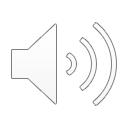 Quelques axes thématiques autour des « modèles »
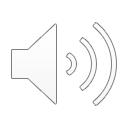 La place de l’Etat 
posée par la crise de 1929 (thème 1 chapitre 1) avec des tentatives d’intervention qui ont des efficacités limitées (New Deal, Accords de Matignon). C’est la guerre qui permet aux Etats-Unis de sortir de la crise économique.
reposée en 1945 avec l’ambition de construire des démocraties économiques et sociales (concept d’Etat-providence). (thème 2 chapitre 1)
remise en cause dans les années 1970 et 80 avec les progrès du néolibéralisme. (thème 3 chapitre 1) « Dans la crise actuelle, l’État n’est pas la solution à notre problème ; l’État est le problème ». (Reagan, 20 janvier 1981)
La gouvernance économique internationale :
Posée dans les années 1930 avec l’impossibilité de conduire des politiques concertées de lutte contre la crise économique (nationalismes économiques qui rendent les politiques de lutte inefficaces ou limitent leur efficacité : autarcie, protectionnisme ) (thème 1 chapitre 1)
Reposée après 1945 avec la création d’institutions internationales qui sont censées mettre en place des règles de gouvernance (Accords de Bretton-Woods 1944) et promouvoir l’essor des relations commerciales internationales (GATT 1947) (thème 2 chapitre 1) mais c’est un échec car l’ensemble cantonne au monde libéral.
1994 : création de l’OMC qui accompagne le processus de mondialisation et de libéralisation économique.
Un « siècle idéologique et politique » (M.Winock) : les oppositions idéologiques (montée aux extrêmes) rendent difficiles le dialogue entre les puissances. 
- Dans les années 1930, l’émergence et l’affirmation de nouveaux types de régimes politiques (URSS, régimes fasciste et nazi) a des conséquences : 
-- sur l’équilibre européen (dimension géopolitique des totalitarismes qui sont aussi des nationalismes (thème 1 chapitre 2 ), remise en cause de la sécurité collective et du concert européen des puissances,
-- sur les équilibres internes des Etats démocratiques avec des polarisations idéologiques internes (anticommunismes, antifascismes, anti-impérialismes) qui rendent complexes les politiques étrangères 
== > cf. la guerre d’Espagne, guerre civile internationalisée divise au sein des démocraties. Des polarisations idéologiques qui sont transnationales dans un contexte de crise économique mondiale. On notera que ces polarisations idéologiques perdurent dans la guerre froide avec l’opposition EU-URSS. (thème 1 chapitre 2 )
- Pendant la Seconde Guerre mondiale (thème 1 chapitre 3) : un conflit idéologique entre des régimes antagonistes,  démocraties /dictatures fascistes, entre Communistes/Nazis. Présence également de nationalismes exacerbés : Pierre Grosser parle d’ « hystérie nationaliste » qui au nom de l’unité, de la pureté alimente des guerres civiles, des nettoyages ethniques au-delà des oppositions entre résistants et collaborateurs, entre communistes et non communistes (en Pologne, Ukraine, Lituanie…) 
- Après 1945, tentative d’un nouvel ordre mondial se heurte à : 
-- aux oppositions idéologiques entre Etats-Unis et URSS : une guerre froide,
-- à l’affirmation et au développement  des nationalismes dans les empires coloniaux (thème 2 chapitre 2) , la longue guerre de 35 années des Vietnamiens : Guerre d’Indochine et du Vietnam (affirmation du nationalisme et du communisme),
-- des contestations de l’organisation du monde, des modèles idéologiques ( Cf. L’année 1968 dans le monde) (thème 2 chapitre 2). 
-À partir des années 1970 :
-- la crise des modèles idéologiques,
-- l’émergence des fondamentalismes religieux (Iran 1979), 
-- le développement de terrorismes :  
Deux branches de terrorisme naissent qui sont en lien avec la guerre froide : 
Naissance d’un terrorisme international autour de la cause palestinienne et la lutte contre Israël et ses alliés occidentaux (réunit mouvements d’extrême gauche et nationalistes) qui, ancrés nationalement, partagent des mobilisations (Radicalisation politique de certains jeunes occidentaux qui glissent de la « cause » vietnamienne à la « cause » palestinienne dans un contexte de rejet de la société occidentale) et un projet plus global (hostilité aux démocraties occidentales) et les conduit à développer des connexions internationales (importance des flux financiers). 
Naissance d’un terrorisme international islamiste (mouvance djihadiste) qui se déploie autour du combat des Afghans contre l’occupation soviétique de l’Afghanistan à partir de 1979. Combattants portent ensuite le djihad dans leurs pays respectifs à la fin des années 1980 (Yémen, Algérie, Egypte…).
Après l’accalmie des années 1990, le terrorisme international connaît un nouvel essor à partir de 2004 d’abord au Proche et Moyen-Orient. (cf. Jenny Raflik, Terrorisme et mondialisation, Approches historiques, Gallimard, 2016, p. 85 et suivantes et p. 268 et suivantes) (thème 3 chapitre 1 et thème 4 chapitre 1).
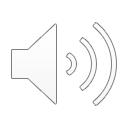 Articuler puissance et modèle politique
Un exemple de questionnement : comment les relations entre les puissances sont-elles structurées autour de modèles politiques qui sont défendus, questionnés, contestés et renouvelés des années 1930 aux années 2000 ?
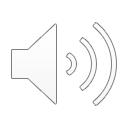 Un exemple d’articulation politique étrangère/politique intérieure : la guerre d’Algérie pèse sur la politique extérieure de la France. L’incident de Sakiet Sidi Youssef (Tunisie) le 8 février 1958 est à l’origine d’une très grave crise internationale après que la France ait bombardé la ville en représailles de tirs de la DCA (Sidi Youssef est une base arrière du FLN). Les condamnations de la France par les Anglo-saxons (Etats-Unis et Grande Bretagne) qui redoutent une progression du communisme dans le monde arabe déclenchent une explosion de rancœurs contre les Etats-Unis. Le gouvernement Felix Gaillard chute. « Le 13 mai 1958 et la chute de la IVe République furent la conséquence directe de (…) la politique extérieure française ». (G-H Soutou, La guerre froide de la France, 1941-1990, Tallandier, 2018, p.291). C’est le début d’une réorientation de la politique extérieure de la France, avec une remise en cause de l’atlantisme. C’est aussi un tournant politique majeur avec un changement de République.